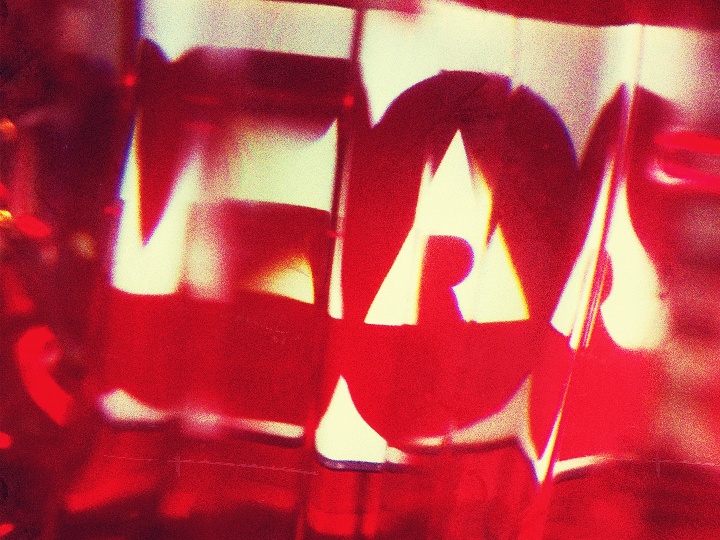 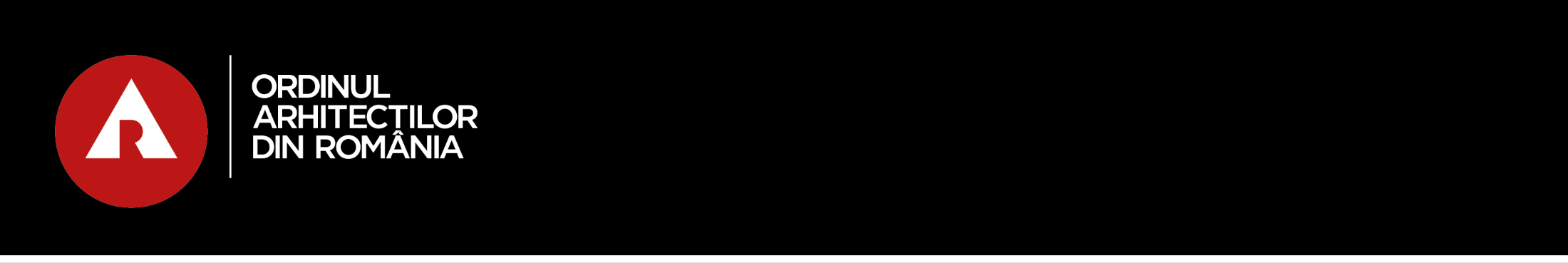 Conferință de legislație
avocat Marius Vulcan, arhitect Alexandru Găvozdea © OAR 2011-2018. Toate drepturile rezervate pentru materialul conținut.
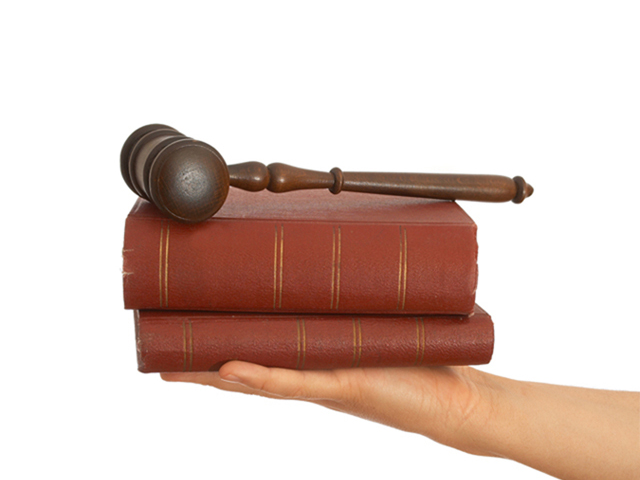 Conferință de legislație
Sesiunea 1
Cadrul legislativ general al României
Constituția României (1991, ultima modificare 2003)
Principii generale
Economia, Proprietatea, Sistemul financiar, Bugetul public național, Impozite taxe și alte contribuții, Curtea de Conturi, Consiliul Economic și Social
Intrarea în vigoare, Conflictul temporal de legi, Dispoziții tranzitorii, Republicarea Constituției
Statul român , Suveranitatea , Teritoriul, Unitatea poporului şi egalitatea între cetăţeni, Cetăţenia, Dreptul la identitate, Românii din străinătate, Pluralismul şi partidele politice, Sindicatele, patronatele şi asociaţiile profesionale, Relaţii internaţionale, Dreptul internaţional şi dreptul intern, Simboluri naţionale, Limba oficială, Capitala.
Universalitatea, Egalitatea în drepturi, Cetățenii români în străinătate ...Extrădarea și expulzarea, Accesul liber la justiție..., Dreptul la informație, Dreptul la învățătură, Accesul la cultură..., Dreptul de asociere, Dreptul de proprietatea privată..., Familia..., Restrângerea unor drepturi sau al unor libertăți..., Contribuții financiare..., Exercitarea drepturilor și libertăților, Avocatul Poporului.
Integrarea în Uniunea Europeană, Aderarea la Tratatul Atlanticului de Nord
Inițiativa revizuirii, Procedura de revizuire, Limitele revizuirii
Parlamentul (Organizare și funcționare, Statutul deputaților și al senatorilor, Legiferarea), Președintele României (Rolul, Alegerea,... Durata mandatului, Incompatibilități și imunități, Numirea Guvernului, ... Dizolvarea Parlamentului, Referendumul,... Atribuții în domeniul apărării,...), Guvernul (Rolul și structura, Investitura, Jurământul de credință, Incompatibilități,... Actele guvernului, Răspunderea membrilor Guvernului,...), Raporturile Parlamentului cu Guvernul (Informarea Parlamentului, Întrebări, interpelări, moțiuni simple, Moțiunea de cenzură, Angajarea răspunderii Guvernului,...), Administrația publică (centrală și locală), Autoritatea judecătorească (Instanțele, Ministerul Public, Consiliul Superior al Magistraturii)
... Condiții pentru numire, Incompatibilități, Independența și inamovibilitatea, Atribuții, Deciziile Curții Constituționale
Titlul II cap II art.44 al.(7):
Dreptul de proprietate obligă la respectarea sarcinilor privind protecţia mediului şi asigurarea bunei vecinătăţi, precum şi la respectarea celorlalte sarcini care, potrivit legii sau obiceiului, revin proprietarului
Drepturile,  
libertăţile şi 
îndatoririle 
fundamentale
Autoritățile publice
Titlul III sec III art.73:
Categorii de legi:
(1) Parlamentul adoptă legi constituţionale, legi organice şi legi ordinare.
    (2) Legile constituţionale sunt cele de revizuire a Constituţiei.
    (3) Prin lege organică se reglementează:
...
j) statutul funcţionarilor publici;
    k) contenciosul administrativ;
...
o) organizarea administraţiei publice locale, a teritoriului, precum şi regimul general privind autonomia locală;
    p) regimul general privind raporturile de muncă, sindicatele, patronatele şi protecţia socială;
Economia şi finanţele publice
Curtea Constituţională
Integrarea euroatlantică
Revizuirea Constituţiei
Dispoziţii finale 
şi tranzitorii
Conferința de legislație OAR | avocat Marius Vulcan, arhitect Alexandru Găvozdea © OAR 2011-2017. Toate drepturile rezervate pentru materialul conținut.
Coduri de legi și Legi organice
Codul civil
Reguli specifice pentru aspectele vieții zilnice sunt date de coduri de legi sau legi organice, pornind de la reglementarea generală dată de Constituție (clasificare în art. 73, propunerile legislative în art. 74 din Constituție).
Legea administratiei publice  locale 215/2001, sec. 2 art. 36:
(1) Consiliul local are iniţiativă şi hotărăşte, în condiţiile legii, în toate problemele de interes lo-cal, cu excepţia celor care sunt date prin lege în competenţa al-tor autorităţi ale administraţiei publice locale sau centrale.
... (5) c) avizează sau aprobă, în condiţiile legii, documentaţiile de amenajare a teritoriului şi urbanism ale localităţilor;
Codul de procedură civilă
Codul penal
Codul de procedură penală
Codul muncii
Codurile de legi sunt, de fapt, seturi de acte normative aplicabile aceluiași domeniu.
Codul fiscal
Codul de procedură fiscală
Legea administrației publice locale
Legea contenciosului administrativ

.........
Conferința de legislație OAR | avocat Marius Vulcan, arhitect Alexandru Găvozdea © OAR 2011-2017. Toate drepturile rezervate pentru materialul conținut.
Legi speciale, Hotărâri de Guvern, Ordonanțe de Urgență, Ordine ministeriale
Parcurs propunere legislativă:
1. Înregistrare la Biroului Permanent al Camerei Deputaţilor sau al Senatului. 2. Trimitere la Consiliul Legislativ, spre avizare şi la Guvern pentru redactarea unui punct de vedere. 3. Repartizare la Comisiile de specialitate pentru întocmirea raportului şi avizelor.4. Înscrierea pe OZ a plenului primei Camere sesizate.5. Trimitere către cea de-a doua cameră, decizională (unde se reiau etape 3 şi 4).6. Trimiterea Legii la Preşedintele României pentru promulgare.6.bis. Dacă Propunerea este respinsă de către Camera Decizională, procesul legislativ s-a încheiat.7. Preşedintele poate promulga Legea sau o poate retrimite Parlamentului. Dacă Parlamentul o adoptă în aceeaşi formă, preşedintele este obligat să o promulge.

În medie, întreg procesul durează 3-4 luni.

Norme de tehnică legislativă - legea 24/2000
Legea 50 privind autorizarea executarii constructiilor şi unele masuri pentru realizarea locuintelor
Tratarea în amănunt a reglementărilor pentru care cadrul legal se modifică atât de des, încât trebuie gestionat prin acte legislative mai eficiente decât modificarea Codurilor sau legilor organice.
Responsabilitatea Guvernului
Regulamentele Organice
Convenția de la Paris 1858
Prima Constituție
Prima lege organică privind responsabilitatea ministerială
Actuala Constituție:
răspundere politică
răspundere juridică
Hotărârea de Guvern – act curent de lucru (cvorum: majoritate simplă, decizie: majoritate simplă a celor prezenți)
Ordonanța Guvernamentală – act pentru vacanța parlamentară (doar în domeniul legilor ordinare)
Ordonanța de Urgență a Guvernului – act numai pentru condiții excepționale
Hotărârea de Guvern
Ordonanța guvernamentală
Decizia primului-ministru
Deciziile primului-ministru - privesc masuri de organizare a Guvernului, de eliberare sau revocare din functie a unor persoane, a unor institutii publice care se gasesc in subordinea Guvernului
Ordin de ministru
Ordinele de ministru – reglementează domeniul de competență (aprobă norme tehnice, metodologii etc.)
Conferința de legislație OAR | avocat Marius Vulcan, arhitect Alexandru Găvozdea © OAR 2011-2017. Toate drepturile rezervate pentru materialul conținut.
Consiliile locale și Primarii
Atribuții CL
Autorităţile administraţiei publice în comune şi oraşe – deliberative (consiliul local - ia hotărâri) și executive (primarul - emite dispoziții).
Primarul localității îndeplinește o dublă calitate:
reprezentant al statului în unitatea administrativ-teritorială respectivă
 reprezentant al localităţii a cărei populaţie l-a ales
Consiliul local:
...
c) avizează sau aprobă, după caz, studii, prognoze şi programe de dezvoltare economico-socială, de organizare şi amenajare a teritoriului, documentaţii de amenajare a teritoriului şi urbanism, inclusiv participarea la programe de dezvoltare judeţeană, regională, zonală şi de cooperare transfrontalieră, în condiţiile legii;
...
f) administrează domeniul public şi domeniul privat al comunei sau oraşului;
...
k) analizează şi aprobă, în condiţiile legii, documentaţiile de amenajare a teritoriului şi urbanism ale localităţilor, stabilind mijloacele materiale şi financiare necesare în vederea realizării acestora; ...;
...
r) acţionează pentru protecţia şi refacerea mediului înconjurător, în scopul creşterii calităţii vieţii; contribuie la protecţia, conservarea, restaurarea şi punerea în valoare a monumentelor istorice şi de arhitectură, a parcurilor şi rezervaţiilor naturale, în condiţiile legii;
Primarul:
a) asigură respectarea drepturilor şi libertăţilor fundamentale ale cetăţenilor, a prevederilor Constituţiei, precum şi punerea în aplicare a legilor, a decretelor Preşedintelui României, a hotărârilor şi ordonanţelor Guvernului; dispune măsurile necesare şi acordă sprijin pentru aplicarea ordinelor şi instrucţiunilor cu caracter normativ ale miniştrilor şi ale celorlalţi conducători ai autorităţilor administraţiei publice centrale, precum şi a hotărârilor consiliului judeţean;
b) asigură aducerea la îndeplinire a hotărârilor consiliului local. În situaţia în care apreciază că o hotărâre este ilegală, în termen de 3 zile de la adoptare îl sesizează pe prefect;
...
f) exercită funcţia de ordonator principal de credite;
...
h) ia măsuri pentru prevenirea şi limitarea urmărilor calamităţilor, catastrofelor, incendiilor, epidemiilor sau epizootiilor, împreună cu organele specializate ale statului. ...;
...
t) înfiinţează şi organizează târguri, pieţe, oboare, locuri şi parcuri de distracţie, baze sportive şi asigură buna funcţionare a acestora;
u) atribuie sau schimbă, în condiţiile legii, denumiri de străzi, de pieţe şi de obiective de interes public local;
...
Consiliul local exercită şi alte atribuţii stabilite prin lege.
...
o) ia măsuri pentru elaborarea planului urbanistic general al localităţii şi îl supune spre aprobare consiliului local;
asigură respectarea prevederilor planului urbanistic general, precum şi ale planurilor urbanistice zonale şi de detaliu;
...
t) emite avizele, acordurile şi autorizaţiile date în competenţa sa prin lege;
...
u) numeşte şi eliberează din funcţie, în condiţiile legii, personalul din aparatul propriu de specialitate al autorităţilor administraţiei publice locale, cu excepţia secretarului; propune consiliului local numirea şi eliberarea din funcţie, în condiţiile legii, a conducătorilor regiilor autonome, ai instituţiilor şi serviciilor publice de interes local;
...
x) organizează evidenţa lucrărilor de construcţii din localitate şi pune la dispoziţie autorităţilor administraţiei publice centrale rezultatele acestor evidenţe;
...
Primarul îndeplineşte şi alte atribuţii prevăzute de lege sau de alte acte normative, precum şi însărcinările date de consiliul local.
Art. 91, alin. (5)
...
c) emite avizele, acordurile și autorizațiile date în competența sa prin lege;
...
d) acordă consultanță în domenii specifice, în condițiile legii, unităților administrativ-teritoriale din județ, la cererea acestora
Atribuții primar
Atribuții CJ
Conferința de legislație OAR | avocat Marius Vulcan, arhitect Alexandru Găvozdea © OAR 2011-2017. Toate drepturile rezervate pentru materialul conținut.
Conferință de legislație
Sesiunea 1
Cadrul legislativ general al României